Амурская область, Бурейский р-он
Художественная культура Японии: постижение гармонии с природойЧАСТЬ 1
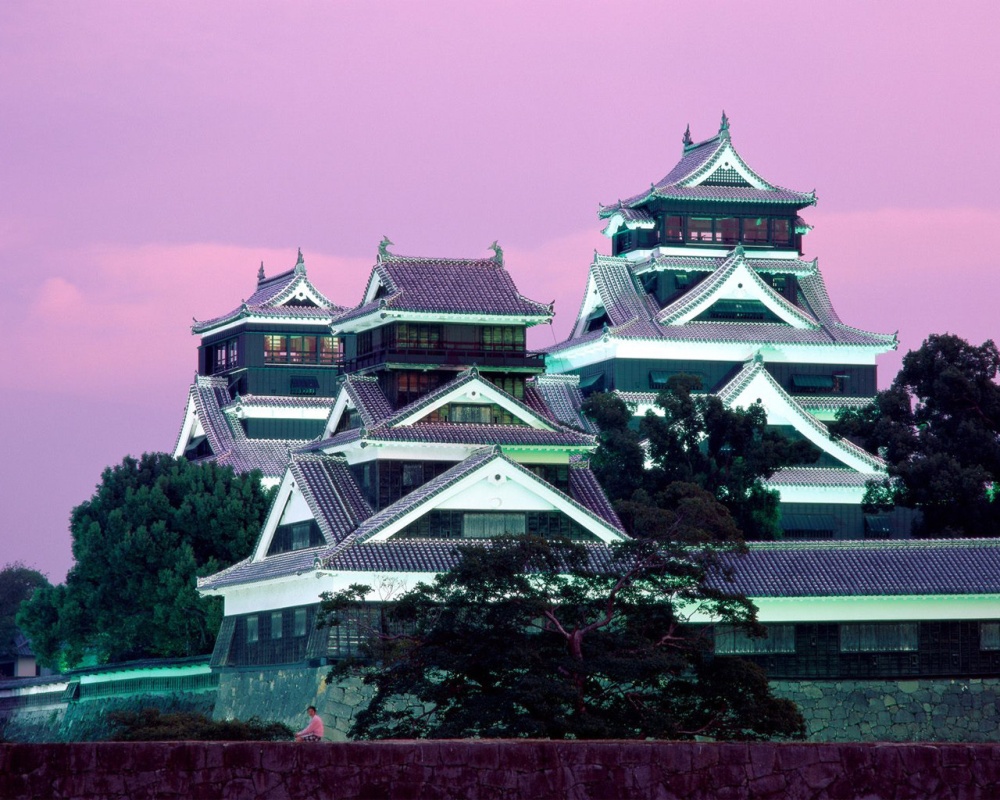 ПОДГОТОВИЛА УЧИТЕЛЬ МХК 
МОБУ Новобурейской СОШ № 3,  
Рогудеева Лилия Анатольена
составлена на основании программы Рапацкой Л.А. «Мировая художественная культура:
 программы курса. 10-11 кл. – М.: Владос, 2010г.
2015 год
Искусство страны восходящего солнца
План:
1. Шедевры японской архитектуры
2. Садово-парковое искусство Японии
3. Живопись Японии 
4. Скульптура Нэцкэ
5. Театральное искусство Японии
Ко 2 тыс.до н.э. в Японии сложилась мифология, основанная на языческом обожествлении сил природы (боги солнца, луны, водной стихии). Эта религия получила название – СИНТОИЗМ (путь богов)В середине 6 века Япония превратилась в единое государство (БУДДИЗМ)
Основные достижения традиционной японской художественной культуры связаны с эпохой Средневековья, которая затянулась на долгие столетия. На этом историческом пути можно выделить несколько этапов: 
раннее Средневековье (VI — конец XII в.),
развитой феодализм (конец XII—XVI в.) и 
позднее Средневековье (XVII — 60""е гг. XIX в.)
Особенности японского  искусства:
Путь постижения красоты через незаметное и первозданное (простота и обычность)
«Не сотвори, а найди и открой!» - выявление красоты, заложенной природой
Недосказанность и незавершен-ность основные критерии художественности
Шедевры японской архитектуры
Синтоистские и буддийские традиции в японской архитектуре
Для традиционной японской архитектуры характерны сооружения из дерева с массивными крышами и относительно слабыми стенами. Это не удивительно, если учесть, что в Японии теплый климат и часто идут обильные, сильные дожди. Кроме того, японские строители всегда должны были считаться с опасностью землетрясения. Из числа дошедших до нас сооружений древней Японии примечательны синтоистские храмы Исэ и Идзумо. Оба деревянные, с практически плоскими двускатными крышами, далеко выступающими за пределы собственно постройки и надежно защищающими ее от непогоды. Храм Идзумо — очень крупное сооружение, высота его достигает 24 м.
Идзумо тайся— одно из старейших и важнейших синтоистских святилищ Японии.
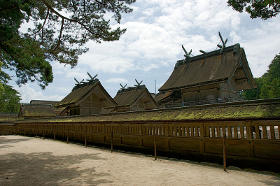 Исэ-дзингу (яп. 伊勢神宮) — синтоистское святилище (дзингу) в городе Исэ префектуры Миэ, посвящённое  божеству Аматэрасу омиками и отвечающей за снабжение богини продовольствием Тоёукэ.
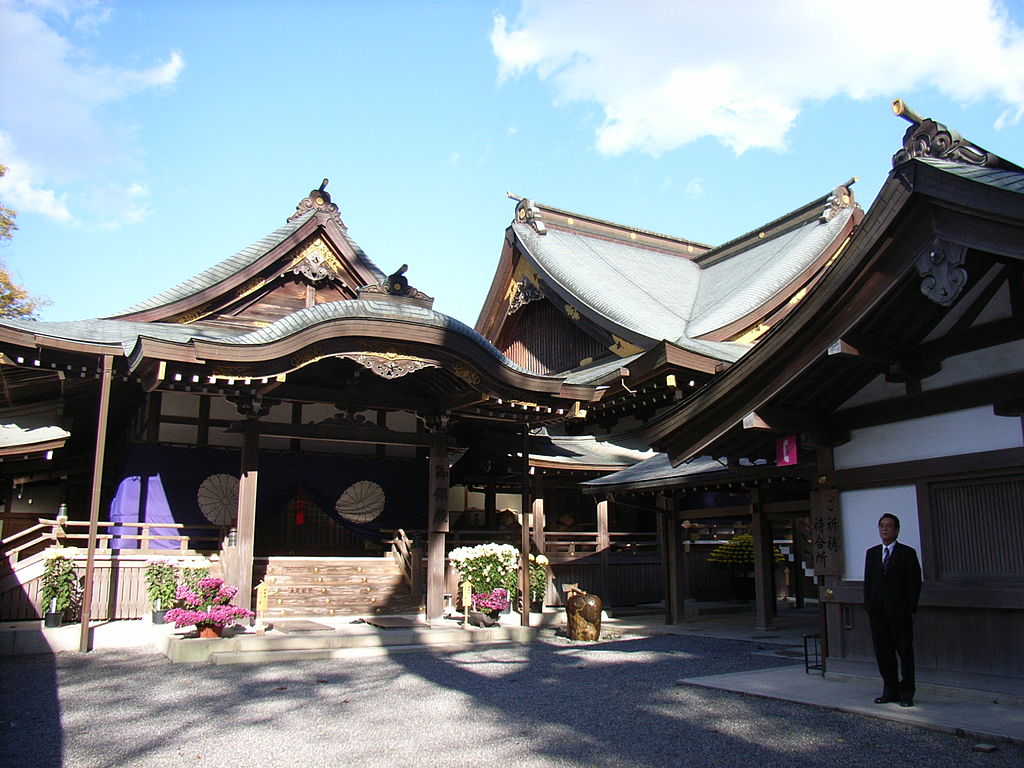 Пагода
Мемориальная башня, возведен-ная в честь деяний  знаменитых людей
Отличительная черта – слегка приподнятые кверху заостренные края кровли (облегчает здание и подчеркивает устремленность ввысь)
Основной материал - кипарис
Японские буддийские пагоды
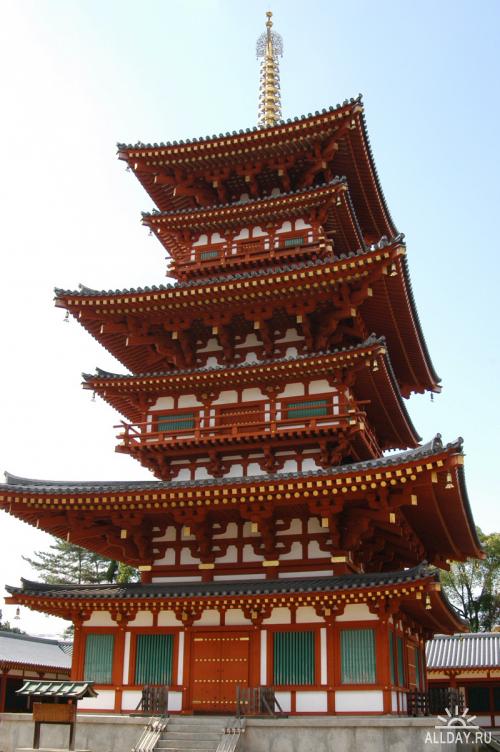 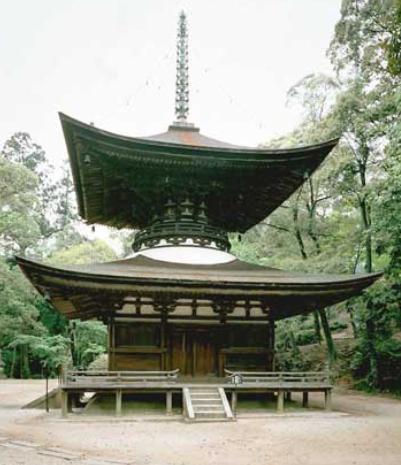 Японские буддийские пагоды, писал академик Н. И. Конрад, их «устремленные ввысь многоярусные кровли с тянущимися к самому небу шпилями создавали то же ощущение, что и башни готического храма; они распространяли вселенское чувство и на «тот мир», не отделяя его от себя, а сливая «Трепетность Голубых Небес» и «Мощь Великой Земли»
БУДДИЗМ
ХРАМОВОЕ СТРОИТЕЛЬСТВО
Раннее средневековье
Буддийская пагода Компон-дайто  на горе Коя, в провинции Вакаяма, Япония. Гора Коя, расположенная к востоку от г. Осака, была внесена в Список объектов Всемирного наследия  ЮНЕСКО в 2004 году. В 819 тут первым поселился буддийский монах Кукай, основатель школы  сингон, ответвления японского буддизма.
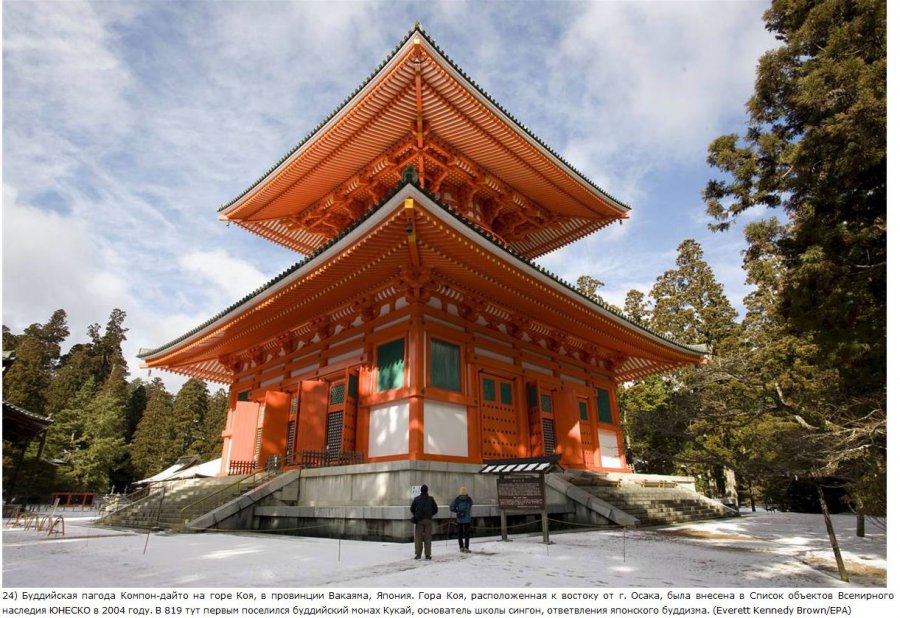 Пагода Якусидзи, единственная в своем роде, построенная в 680 г. (т. е. позже Хорюдзи, но раньше Тодайдзи) и также находящаяся около древней Нары.
Своеобразие этой, очень высокой (35 м) башни заключается в том, что, будучи трехэтажной, она кажется шестиэтажной.
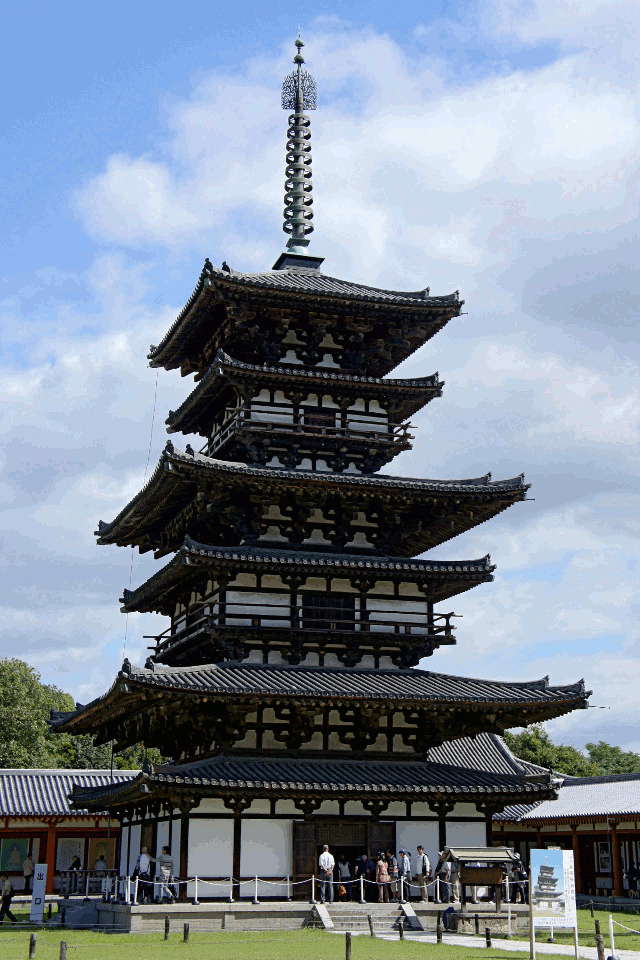 важнейшим техническим новшеством стало сооружение каменных фундаментов. В древнейших синтоистских постройках вся тяжесть здания падала на врытые в землю сваи, что, естественно, сильно ограничивало возможные размеры зданий. Начиная с периода Асука (VII в.) получают распространение крыши с изогнутыми поверхностями и приподнятыми углами, без которых сегодня мы не можем представить себе японских храмов и пагод. Для японского храмового строительства складывается особый тип планировки храмового комплекса.
Японский храм-монастырь состоял первоначально из семи элементов — семи храмов:
1) внешние ворота (самон),
2) главный, или золотой храм (кондо),
3) храм для проповеди (кодо),
4) барабанная или колокольная башня (коро или серо),
5) библиотека (кёдзо),
6) сокровищница, то, что по-русски называлось ризница (сёсо-ин) и, наконец,
7) многоярусная пагода.
Храмовый комплекс Муродзи . Осн. в VII в., перестроен в IX в. Пагода
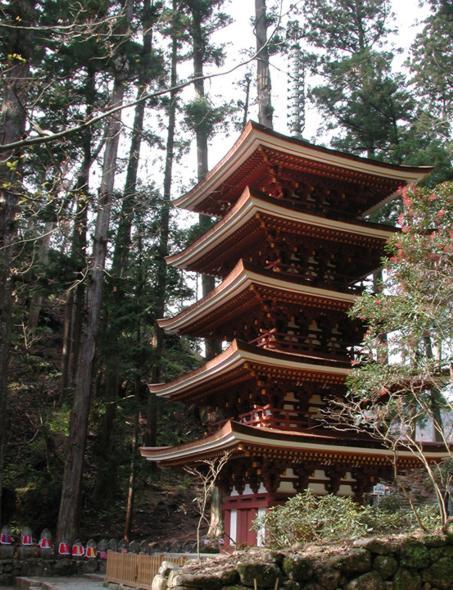 Храмовый комплекс Муродзи . Осн. в VII в., перестроен в IX в. Кондо
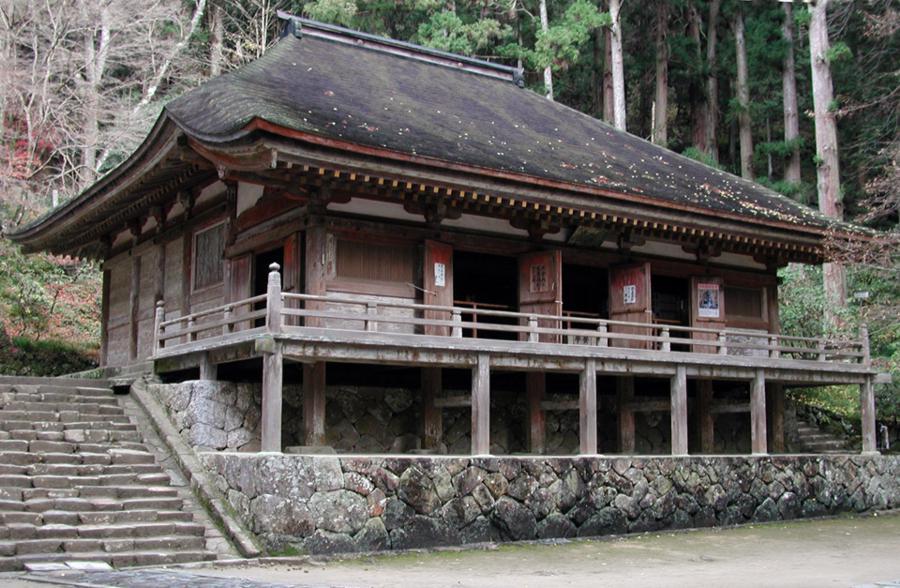 Древнейшей буддийской постройкой в Японии является  ансамбль  Хорюдзи в городе Нара (столица государства с 710 по 784 г.), воздвигнутый в 607 г.
ВОПРОСЫ И ЗАДАНИЯ
1. Какие этапы в развитии японской художественной культуры можно выделить?
2. На каком языке созданы памятники письменности Японии?
Расскажите о поэзии танка.
3. Что такое синтоизм? Какую роль играл буддизм в развитии японской
художественной культуры Средневековья?
4. Как влияло мироощущение японцев на формирование художественных
традиций? В чем видели японские мастера идеал красоты?
5 . Как воплотилась эстетика «печального очарования вещей» в поэзии
и живописи? Как создавалась «яматоэ»?
6. Сравните традиционный театр ноо с театром кабуки. Когда возникло
это искусство? О чем говорит символика театра?
7. Что такое икэбана? Можно ли считать икэбаной простое сочетание
цветов и веток, лишенное подтекста?
8. Расскажите о японской чайной церемонии (домашнее задание).
9. Как устроен традиционный японский дом? Как в нем передана связь
повседневной жизни японцев с миром природы (домашнее задание)?
10. Каковы особенности японской художественной культуры позднего
Средневековья? Расскажите о замках Японии.
11. Какова символика японского сада. Что вам известно о пейзажном са
де и плоском саде; значении в нем камней, мхов, воды?